Уважаемые читатели!
Библиотека ХТИ - филиала СФУ  вашему вниманию представляет обзор
«Энергосбережение и энергоаудит». 
В данном обзоре представлена литература по поиску и реализации эффективных мероприятий энергосбережения на промышленных предприятиях,  в транспорте и сфере  жилищно-коммунального хозяйства.
 В обзор включено 16  библиографических описаний документов.
Хронологический охват обзора 
с 2007 г. по 2016г.
Библиографическое описание составлено в соответствии с Межгосударственным стандартом 
ГОСТ 7.1-2003.  «Библиографическая запись. Библиографическое описание. Общие требования и правила составления».
Обзор аннотирован, материал располагается в алфавите авторов и заглавий . Адресован преподавателям, аспирантам, студентам в помощь учебной  и  научной деятельности.
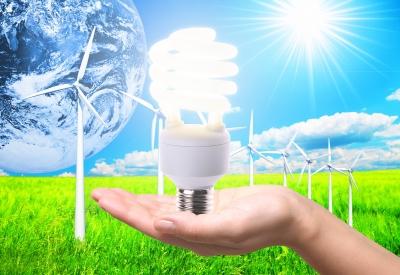 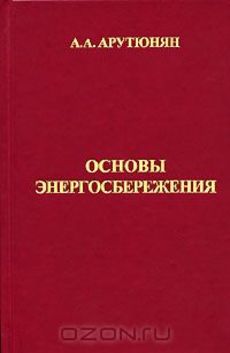 31.19я73
А 86
Арутюнян А.А. 
Основы энергосбережения: методы расчета и анализа потерь электроэнергии, энергетическое обследование и энергоаудит, способы учета и снижения потерь, экономический эффект / А. А. Арутюнян. - М. : Энергосервис, 2007. - 600 с.
 Экземпляры: всего:3 - аб.(3)
Аннотация: Рассматриваются вопросы энергосбережения, связанные с производством и распределением электроэнергии в электрических сетях энергосистем.
31.2
Б 82
Борисевич, А.В. 
Энергосберегающее векторное управление асихронными электродвигателями: обзор состояния и новые результаты: монография / А. В. Борисевич. - М.: ИНФРА-М, 2015. - 104 с. - (Научная мысль)
 Экземпляры: всего:5 - СБО.(1), Чз №2(2), аб.(2)
Аннотация: Монография посвящена методам повышения энергоэффективности векторного управления асихронными электродвигателями.
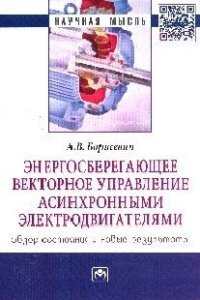 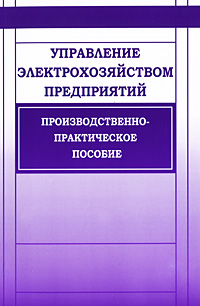 31.19я73
К 78
Красник, В. В. 
Управление электрохозяйством предприятий: производственно - практическое издание / В. В. Красник. - 2-е изд., испр. и доп. - М.: ЭНАС, 2011. - 160 с.
 Экземпляры: всего:27 - аб.(25), Чз №2(2)
Аннотация: Рассмотрены структура, организация и комплексная система управления электрохозяйством предприятием (организаций) в соответствии с требованиями законодательных актов, норм и правил работы в электроустановках. Проведен анализ экономической оценки безотказности  и устойчивости работы электроприемников, изложены основные принципы расчетного учета электроэнергии.
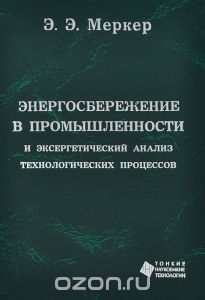 31.19
М 52
Меркер, Э. Э. 
Энергосбережение в промышленности и эксергетический анализ технологических процессов: учебное пособие / Э. Э. Меркер. - Старый Оскол: ТНТ, 2015. - 316 с.
 Экземпляры: всего:16 - аб.(11), Чз №1(3), Чз №2(2)
Аннотация: В учебном пособии рассматриваются новые технологические решения, направленные на снижение энерго-и ресурсозатрат в металлургическом производстве и машиностроении.
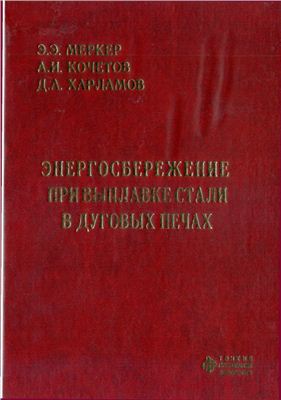 34.314я73
М 52
Меркер, Э. Э. 
Энергосбережение при выплавке стали в дуговых печах: учебное пособие; допущено УМО  по образованию в области металлургии / Э. Э. Меркер, А. И. Кочетов, Д. А. Харламов. - Старый Оскол  ТНТ, 2009. - 296 с.
 Экземпляры: всего:12 - аб.(7), Чз №1(5)
Аннотация: Учебное пособие предназначено для студентов технических специальностей при изучении дисциплин «Энерго-ресурсосбережение», «Электрометаллургия стали» и «Энергосбережение в электросталеплавильном производстве» в горно-металлургическом и машиностроительном производствах.
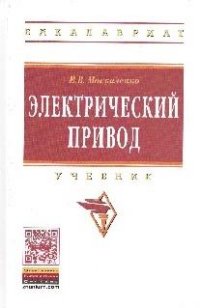 31.291
М 82
Москаленко, В. В. 
Электрический привод: учебник / В. В. Москаленко. - М.: ИНФРА-М, 2015. - 364 с. - (Высшее образование: Бакалавриат)
 Экземпляры: всего:20 - аб.(18), Чз №2(2)
Аннотация: В учебнике рассмотрены назначение и рекомендации электроприводов с двигателями постоянного и переменного тока, энергосбережения в электроприводе.
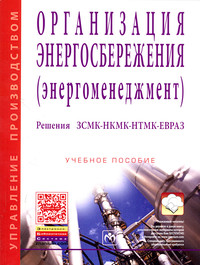 65.305.142-21я73
О-64
Организация энергосбережения (энергоменеджмент). Решения ЗСМК - НКМК - НТМК ЕВРАЗ: учебное пособие / ред. В. В. Кондратьев. - М.: ИНФРА-М, 2011. - 108 с. +CD-R. - (Управление производством)
 Экземпляры: всего:10 - аб.(4), Чз №2(1), №3(5)
Аннотация: Издание представляет собой методики и опыт развития современных систем управления энергосбережением - систем энергоменеджмента на промышленных предприятиях.
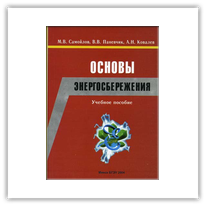 31.280
П 16
Паневчик, В. В. 
Основы энергосбережения: практикум / В. В. Паневчик, А. Н. Ковалев, М. В. Самойлов. – Мн.: БГЭУ, 2007. - 195 с.
 Экземпляры: всего:6 - Чз №2(1), аб.(5)
Аннотация: Рассматриваются теоретические, методологические и прикладные вопросы энрегосбережения. Особое внимание уделяется практическим заданиям и упражнениям, способствующим усвоению учебного материала по дисциплине "Основы энергосбережения".
38.762я73
П 83
Протасевич, А. М. 
Энергосбережение в системах теплогазоснабжения, вентиляции и кондиционирования воздуха: учебное пособие; допущено МО Республики Беларусь / А. М. Протасевич. - Минск: Новое знание; М.: ИНФРА, 2013. - 286 с. - (Высшее образование: Бакалавриат)
 Экземпляры: всего:15 - аб.(13), Чз №2(2)
Аннотация: Рассмотрены вопросы рационального использования тепловой энергии в системах теплоснабжения, отопления, вентиляции и кондиционирования воздуха промышленных и гражданских зданий.
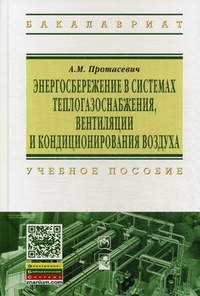 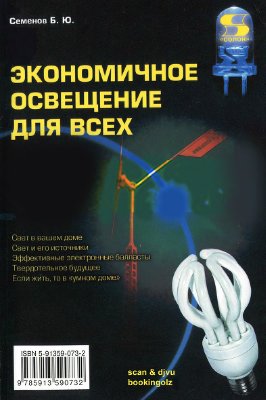 31.280.7
С 30
Семенов, Б. Ю. 
Экономичное освещение для всех / Б. Ю. Семенов. - М.: СОЛОН-Пресс, 2010. - 224 с. - (Серия "Технологии энергосбережения")
 Экземпляры: всего:10 - аб.(8), Чз №2(2)
Аннотация: Книга расскажет о применении бытовых люминесцентных ламп с электронными балластами, поможет самостоятельно рассчитать, изготовить или отремонтировать электронный балласт.
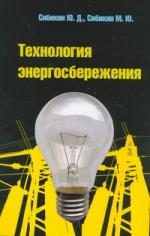 31.19я723
С 34
Сибикин, М. Ю. 
Технология энергосбережения: учебник; допущено МО РФ / М. Ю. Сибикин, Ю. Д. Сибикин. - 2-е изд., перераб. и доп. - М.: Форум, 2010. - 352 с. - (Профессиональное образование)
 Экземпляры: всего:12 - аб.(10), Чз №2(2)
Аннотация: Рассмотрены вопросы энергосбережения в электро- и теплоэнергетике, использования нетрадиционных и возобновляемых источников энергии, ее учета и реализации. Приведены законодательные и нормативные основы энергосбережения.
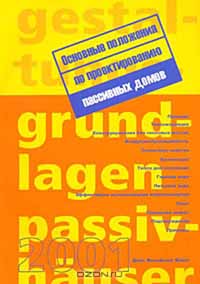 38.711-02
Ф 17
Файст, Вольфганг. 
Основные положения по проектированию пассивных домов / В. Файст. - М. : АСВ, 2011. - 148 с.
 Экземпляры: всего:1 - Чз №2(1)
Аннотация: Содержит материал по принципам проектирования зданий  с низким энергопотреблением в пассивных домах.
31.28: 65.291.-21
У 67
Управление энергозатратами предприятия: практическое пособие по электроснабжению. - Екатеринбург : Радикал, 2011. - 253 с.
 Экземпляры: всего:15 - аб.(13), Чз №2(2)
Аннотация: Основная цель - кратко познакомить с концепцией и методологией управления рационализацией энергопотребления.
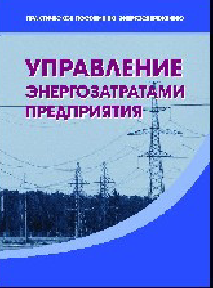 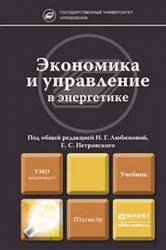 Экономика и управление в энергетике: учебник для магистров; рекомендовано советом УМО по образованию в области менеджмента / ред.: Н. Г. Любимова, Е. С. Петровский. - М.: Юрайт, 2014. - 485 с. - (Серия: Магистр) Экземпляры: всего:10 - №3(10)
Аннотация: Представлены состояние отрасли и перспективы технического развития, экономическая природа, состав и проблемы эффективного использования факторов энергетического производства, технико - экономические характеристики агрегатов, электростанций и энергокомпаний, инструментарий ведения технико - экономических расчетов, методология расчетов критериев эффективности инвестиционной деятельности и т д.
Экономика электроэнергетики: учебник / А. В. Пилюгин [и др.]. - 3-е изд., стер. - Старый Оскол: ТНТ, 2016. - 360 с.
 Экземпляры: всего:15 - Чз №2(2), аб.(11), №3(2)
Аннотация: В учебнике рассмотрены общие принципы организации экономических отношений в электроэнергетике.
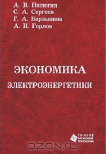 31.2
Э 65
Энергосберегающие технологии в промышленности: учебное пособие / А. М. Афонин [и др.]. - 2- е изд. - М.: ФОРУМ: ИНФРА-М, 2015. - 272 с. - (Профессиональное образование)
 Экземпляры: всего:2 - Чз №2(2)
Аннотация: В учебном пособии рассмотрены основные способы повышения эффективности использования энергоресурсов.
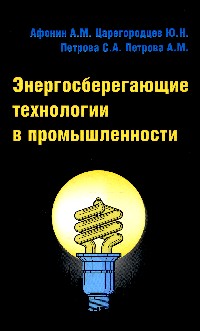 Уважаемые читатели!
Если вас заинтересовала представленная литература, вы сможете ознакомиться с ней, обратившись в  читальный зал № 2  в корпус  «Б» по адресу: ул. Комарова 15 (2 этаж).